Diplomás pályakövetési vizsgálat a Partiumi Keresztény Egyetemen
2018-2019
Az előadás tartalma
A diplomás pályakövetési vizsgálat célja,
A kutatás bemutatása
A kutatási eredmények feltárása
Szakirodalmi keret
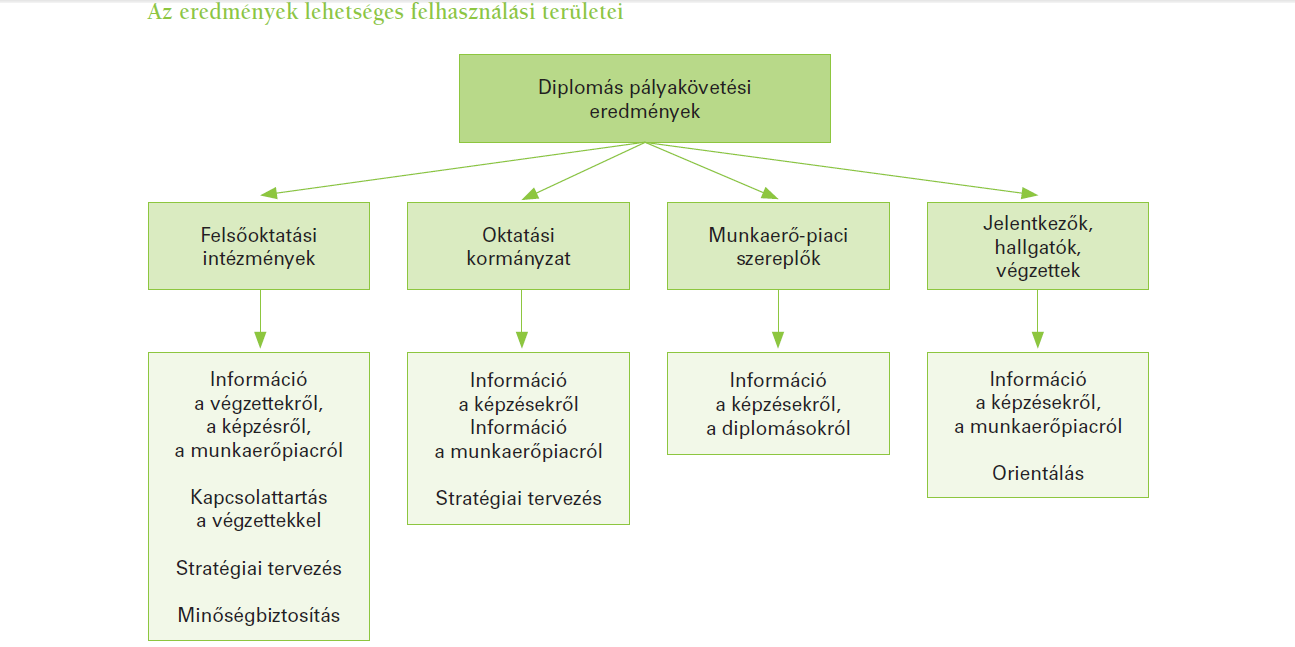 DPR célja a Partiumi Keresztény Egyetemen
Környezeti beágyazottság- munkaerő-piaci integrálódás
Oktatási tevékenység értékelése- egyetemi minőségbiztosítás
Marketing tevékenység
PKE- modell
A kutatásról
Célcsoport: a PKE (illetve jogelőd Sulyok István Református Főiskola) végzett hallgatói
Fókuszcsoportos interjú ( 6 interjú)
Online kérdőív


A kutatást a KPI támogatta.
Fókuszcsoportos interjú összegzése
Csoport munka, együttműködő készség
Kommunikációs készség
Szociális érzékenység
Problémamegoldási stratégia
Nyelvi kompetencia


Függetlenül attól, hogy szakmában dolgozik vagy sem
Kompetenciák
Képzésekről, melyet máshol végeztek el
A képzéseket a kolozsvári Babeş- Bolyai Tudományegyetemen végezeték
Mesteri képzés, 
Phd képzés
Válaszadó profilja
Szakmában dolgozik (főképp tanár)
2007-ben végzett
Nagyváradon él,
Nő
30 év fölötti
Nagyváradon élt a tanulmányi idő alatt is
Képzési stratégia:
A személyes kompetenciák fejlesztése, amely a munkaerő piaci változásokhoz való alkalmazkodást segítik,
A képzési kínálat alakítása- a tanulási helyszín választása nagymértékben a földrajzi távolságtól függ nem a képzési kínálattól 
A kapcsolattartás és információ szolgáltatás a végzettség megszerzése után is- ajánlólevelek, jellemzések, szakmai kérdések-ALUMNI
Következtetések
Forrás
Gál Katalin, Pásztor Rita, Székedi Levente (2018):Hallgatói pályakövetési rendszer kidolgozása a Partiumi Keresztény Egyetemen. Megalapozó kutatás (zárótanulmány). Kézirat
Kiss László (2008). Diplomás pályakövetés: várakozások és realitások. In Fábri István, Horváth Tamás, Kiss László, Nyerges Andrea (szerk.): Diplomás pályakövetés (o. 71–82). Budapest: Educatio Társadalmi Szolgáltató Közhasznú Társaság.